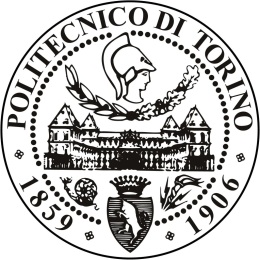 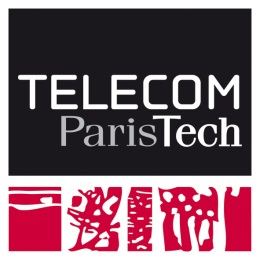 Experiences of Cloud Storage Service Monitoring
Performance Assessment and Comparison
Enrico Bocchi
Idilio Drago
Marco Mellia
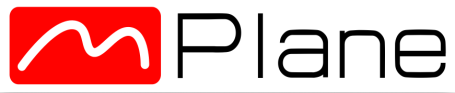 Cloud Services for Synchronisation and Sharing (CS3)
ETH Zurich, Switzerland
2
Motivation and Goals
Personal cloud storage services are popular among users
Share content with colleagues and friends seamlessly
Synchronize multiple devices

Market is crowded by offers
Providing a significant amount of free storage
Relying on ad-hoc protocols and proprietary designs

Which architectural designs are adopted?
Where are datacenters located?

How is synchronization tackled?
Do clients implement advanced capabilities?
How long does it take to synchronize devices?
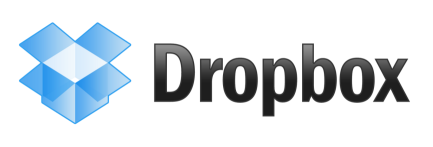 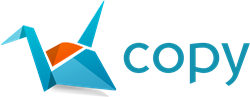 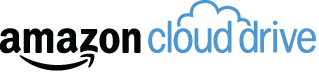 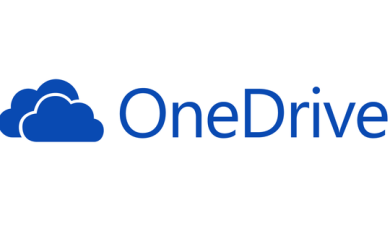 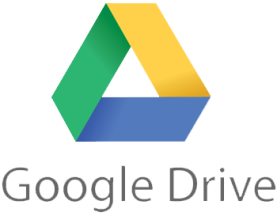 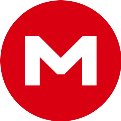 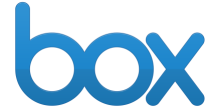 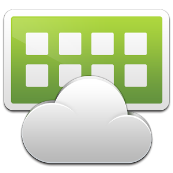 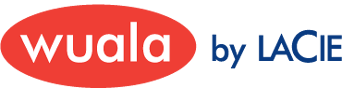 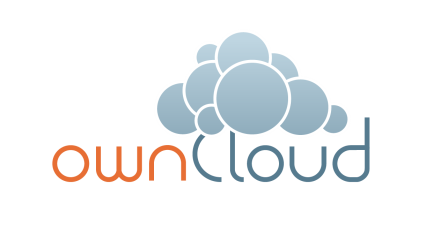 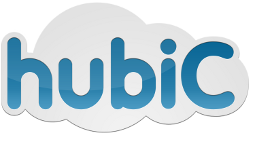 3
Methodology
Methodology based on active experiments
Unveil service architecture and client capabilities
Understand implications of design choices on performance

Instrumentation of a benchmarking environment
Testbed to run customizable and repeatable tests
Black-box testing approach
Focus on network traffic produced by storage services

Target audience
Potential customers comparing alternatives	and taking informed decisions
Engineers, developers, researchers facing service design 	and implementation challenges
4
Storage Services Under Test
Case study of 11 storage services







Point of view of European customers
Vantage point for measurements in Torino, Italy

Data collected in 2nd semester 2014
2
System ArchitectureDiscovery
6
Testbed: Learning phase
How to identify traffic flows to storage providers?





Traffic can be classified as
Control	authentication, files meta-data, notification of changes
Storage	payload of users’ files

All traffic to storage providers is encrypted
Curiosity: Wuala uses plain HTTP as encryption is performed by the application
Applicationsunder test
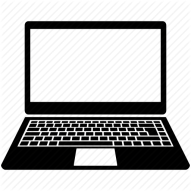 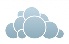 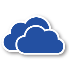 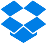 Passive monitoring
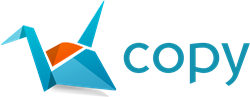 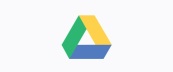 Compile hostnames lists
e.g., upload.drive.google.com
Monitoring Gateway
Storage Providers
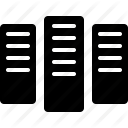 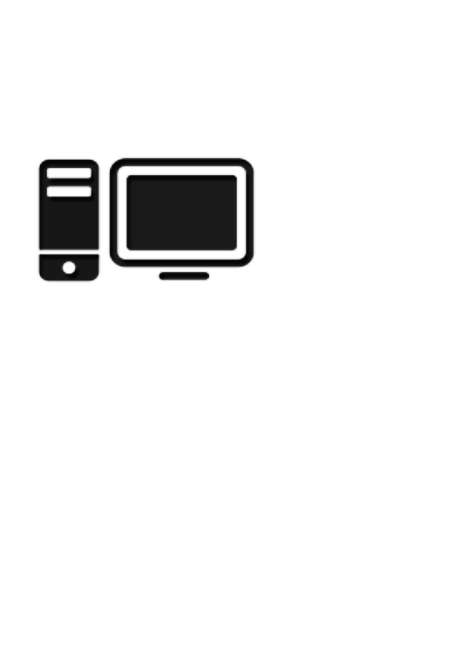 7
Data Center Topology
First question: Where are datacenters located?
From learning phase, collect a list of hostnames for each service
Resolve each hostname using ~2,000 open DNS servers
Locate IP addresses 
Triangulation from PlanetLab nodes and Airport-Tags in FQDNs
8
Background Traffic
Second question: What happens when apps run in idle state?
Two phases: login and polling for changes
Common polling interval is 60s
Wuala and Cloud Drive use 5min
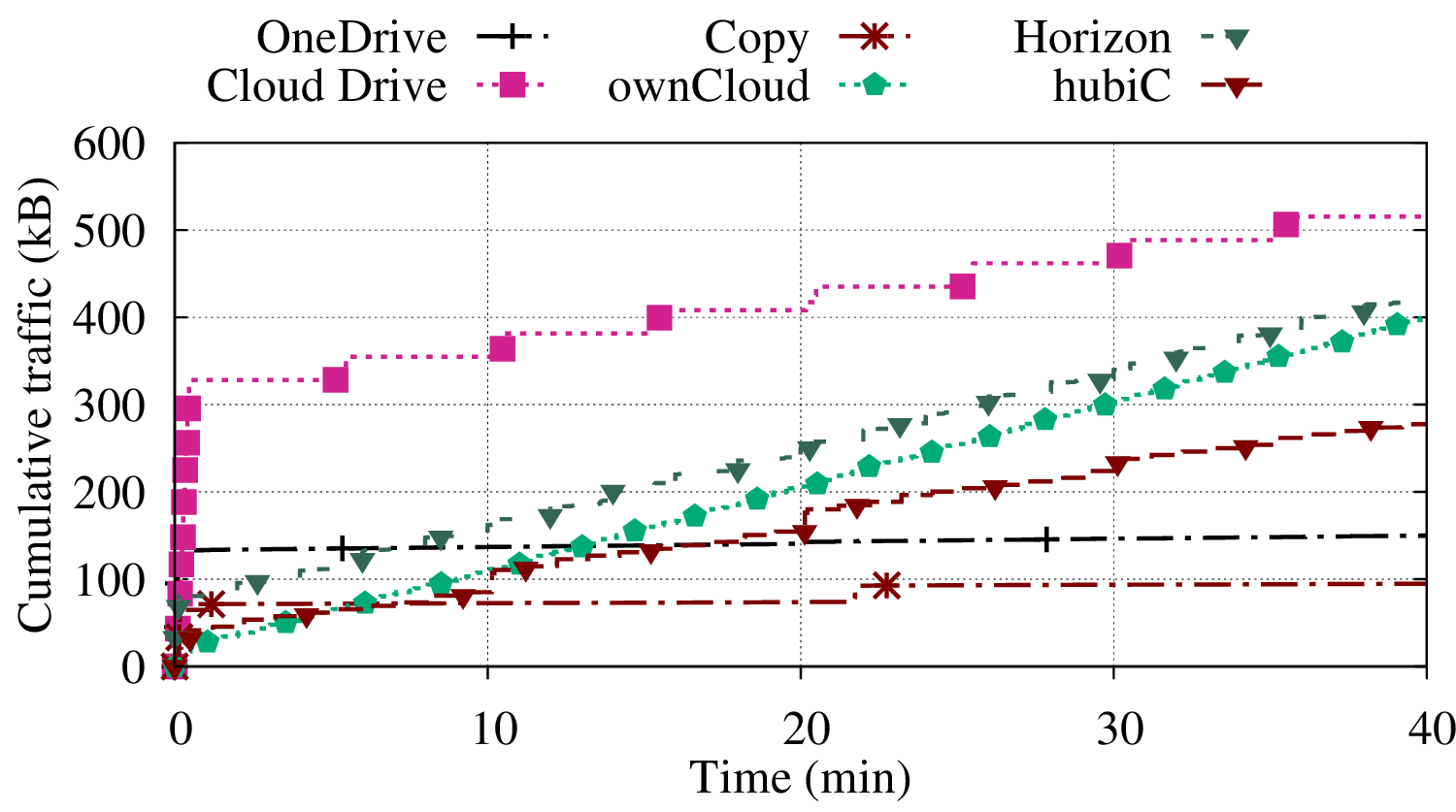 Horizon 1.04kb/s
ownCloud 1.24kb/s
Cloud Drive is more chatty during login
hubiC 0.72kb/s, increasesas more files are added12kb/s with 90MB in 450 files
3
Client Capabilities
10
Testbed: Active Measurements
How is synchronization tackled?
Do clients implement advanced capabilities?
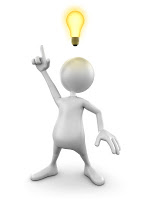 1. Workload
Testing Application
TestPC Upload
FTP server
Post-process and 
identify capabilities
Server names
IP address
Number of connections
Number of transferred bytes
…
Traffic capture
Applications 
under test
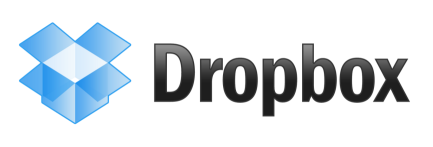 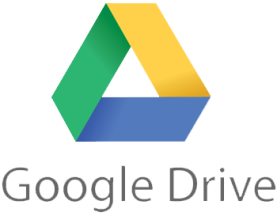 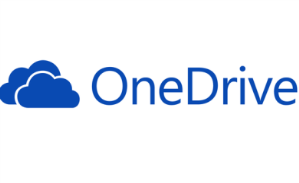 2. Upload
Storage Providers
11
Capabilities
How is synchronization tackled?
Do clients implement advanced capabilities?
12
Bundling
How to upload or download a batch of files?
Do services open one connection per file?
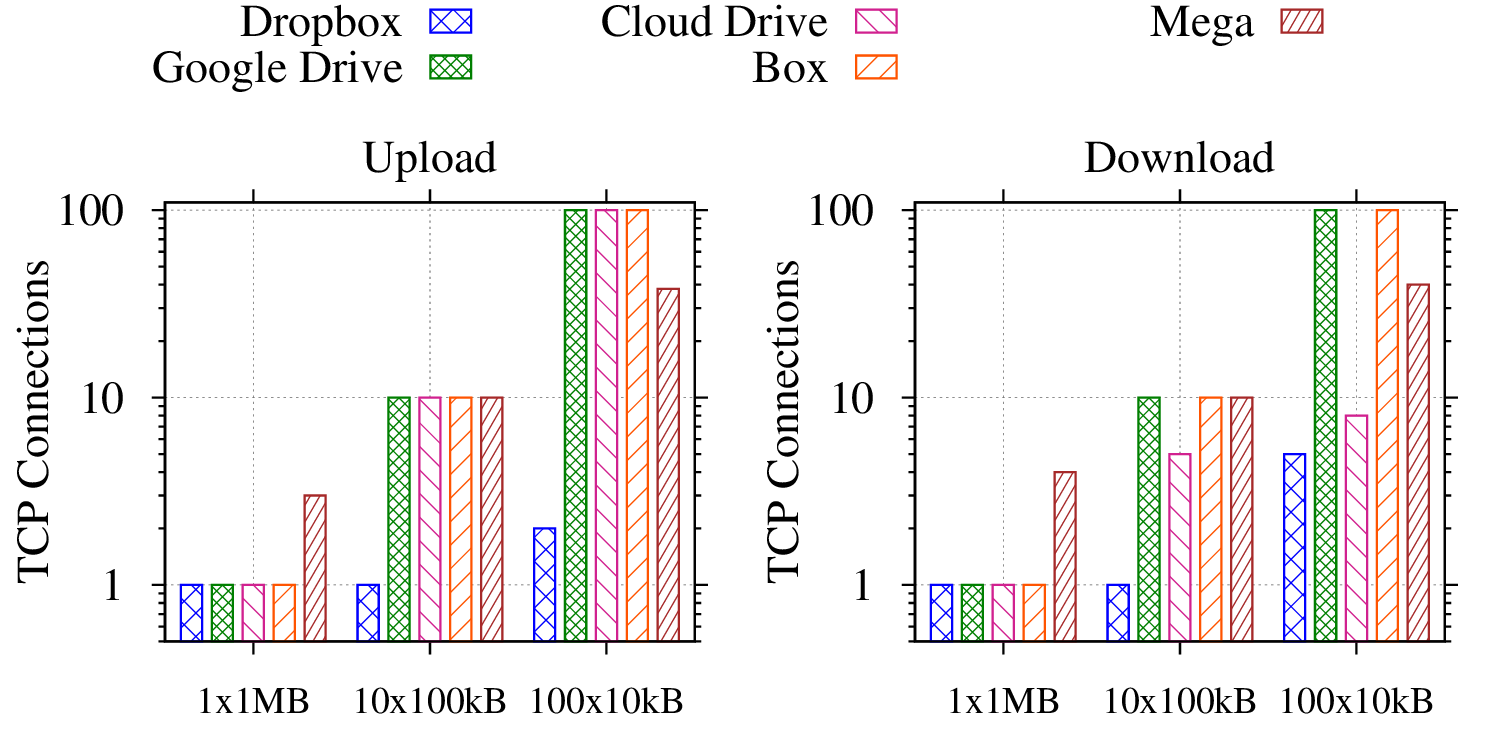 13
Bundling
How to disambiguate if one connection carries more files?
Use TCP-PSH messages as transaction delimiters
How to upload or download a batch of files?
Do services open one connection per file?
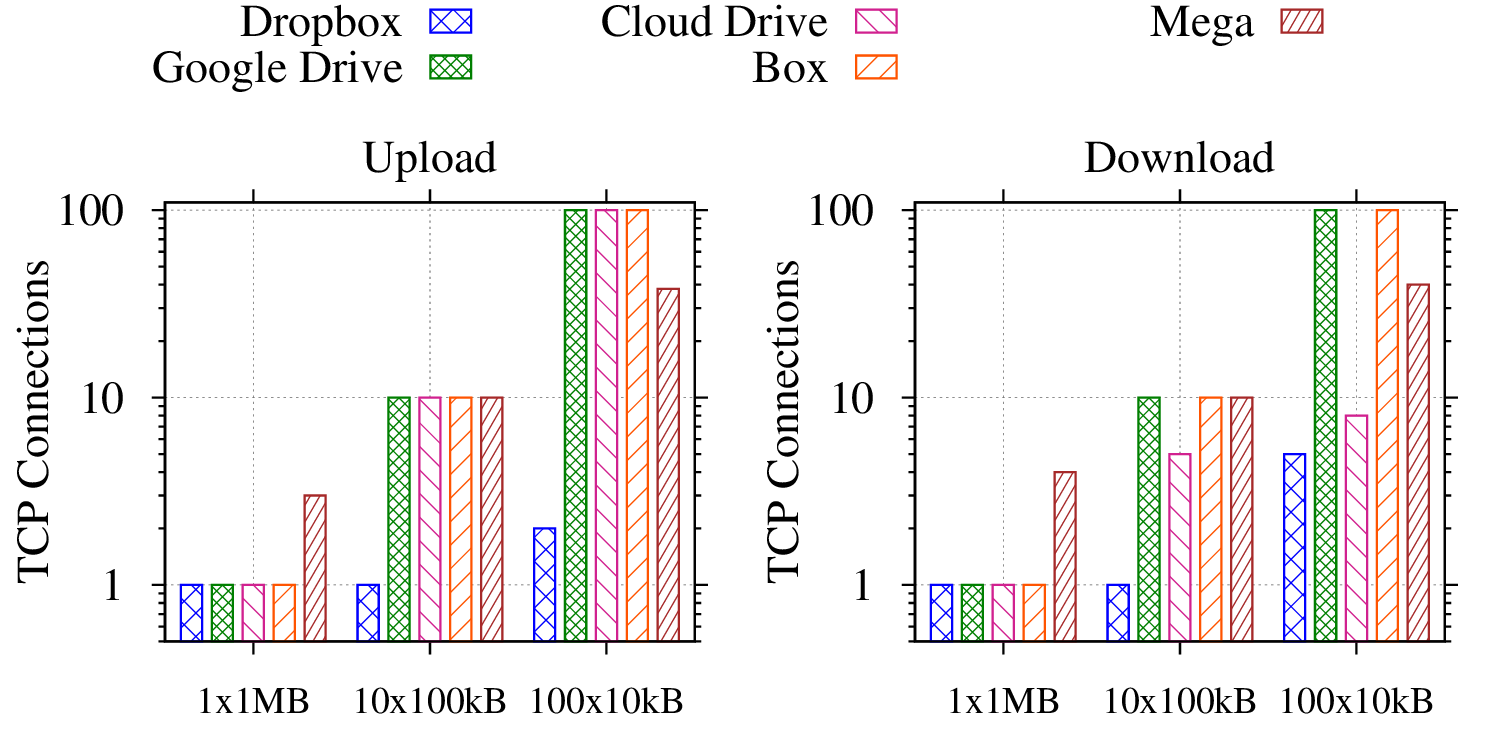 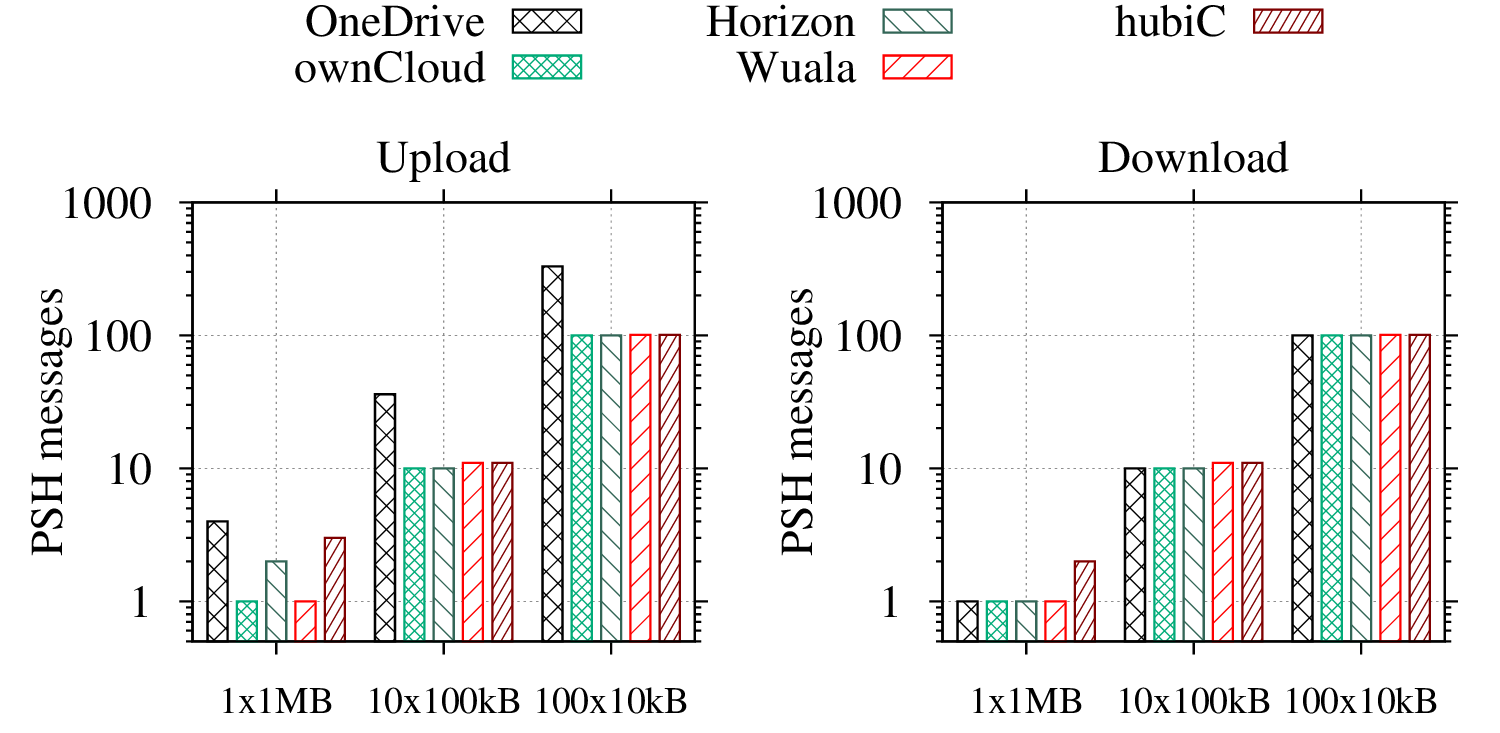 OneDrive opens multiple concurrent connections
Other services transfer files sequentially
14
Compression
Are files compressed before being transferred?
Test with highly compressible text files
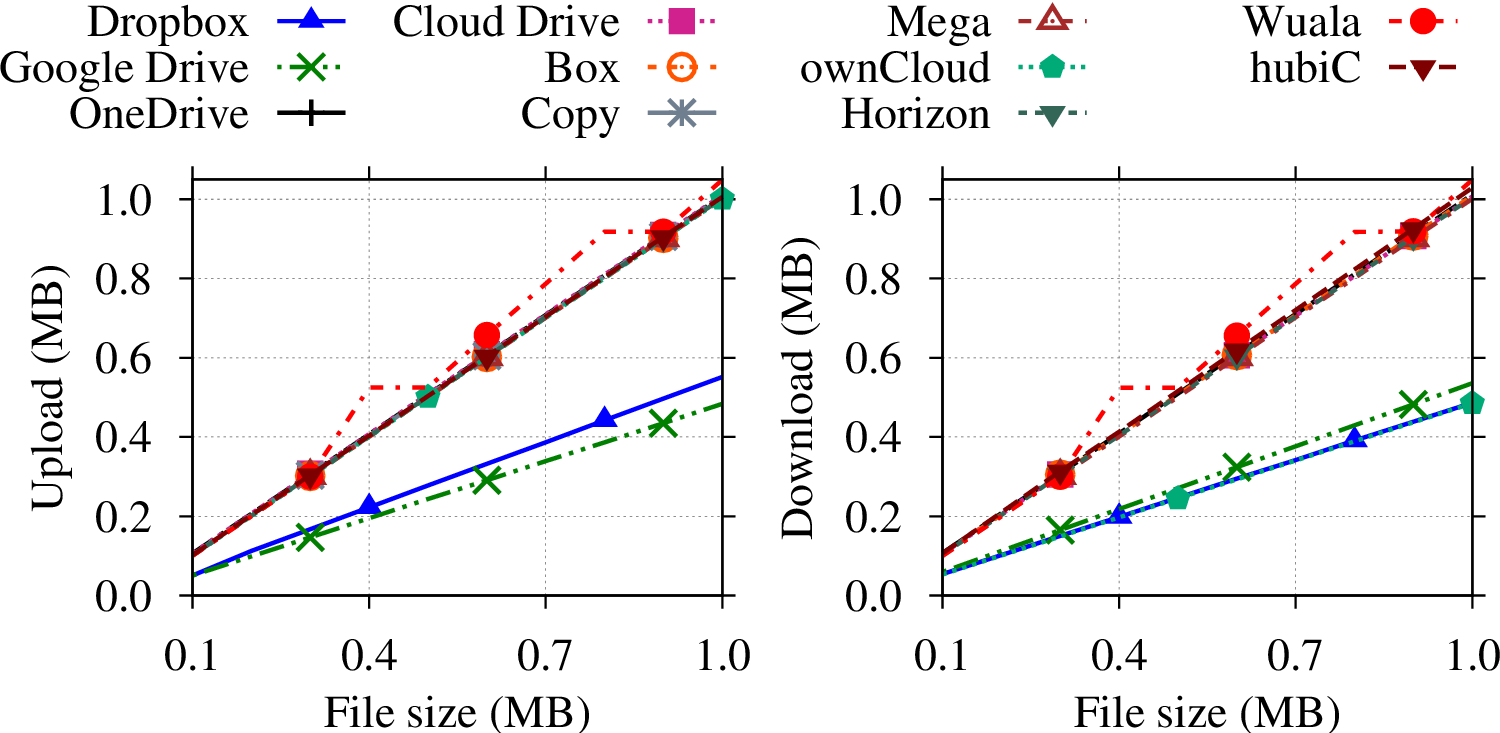 Dropbox and Google Drive implement compression
ownCloud compresses files for download only
15
Compression
Are files compressed before being transferred?
Test with highly compressible text files
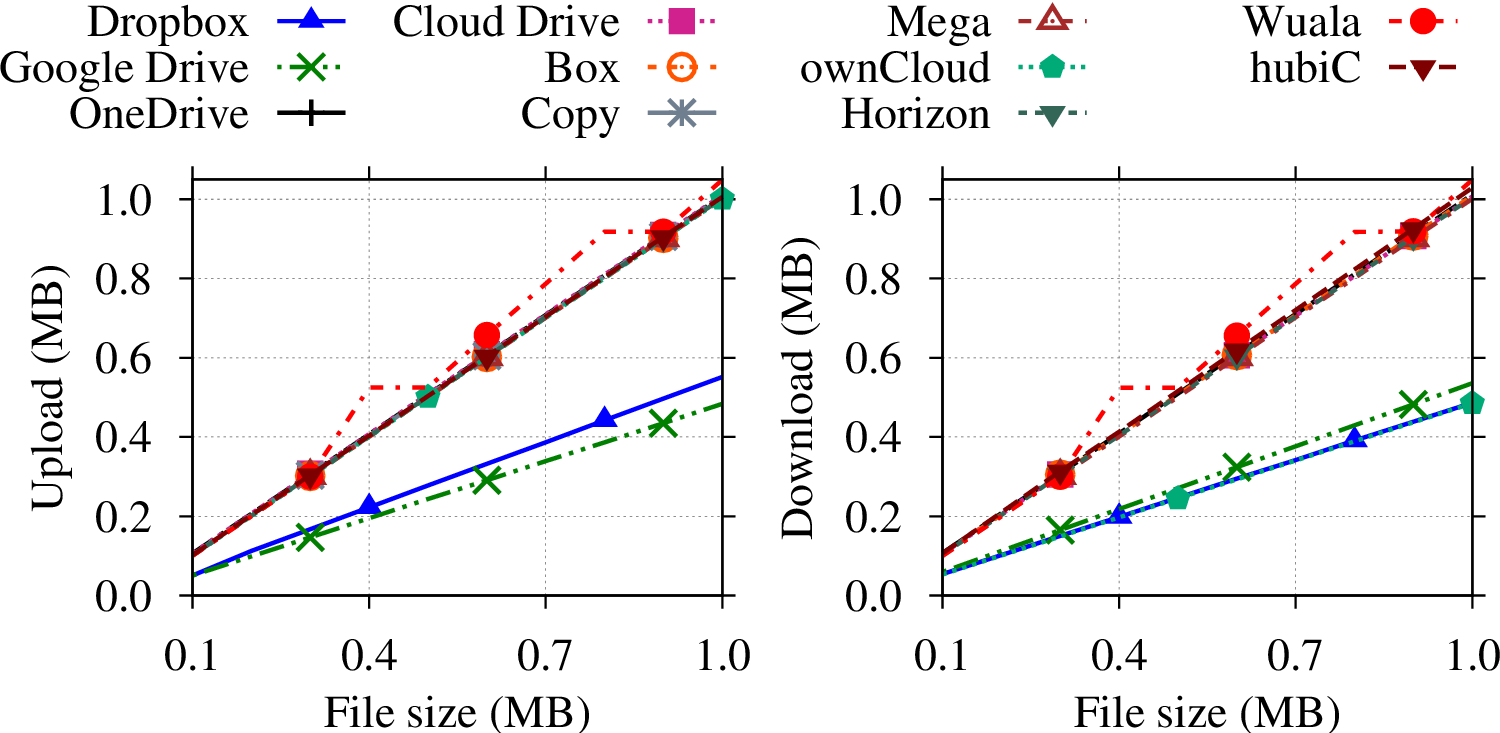 TAKEAWAY

Advanced capabilities depend on client implementation
Service providers show diverse approaches          i.e., sophisticated VS lightweight clients
Their usefulness is strongly related to workload
Each capability might be less effective or counter-productive
ownCloud compresses files for download only
4
End-user Performance
17
Testbed: Active Measurements
How is synchronization tackled?
How long does it take to synchronize devices?
18
Testbed: Active Measurements
How is synchronization tackled?
How long does it take to synchronize devices?
1. Workload
Testing Application
TestPC Upload
FTP Transfer
FTP server
TStart-up
Traffic capture
Applications 
under test
Upload start
TUpload
2. Upload
Upload end
Cloud Providers
3. Download
Download start
TestPC Download
TPropag
Applications 
under test
TDownload
Download end
FTP server
19
Testbed: Active Measurements
1. Workload
Testing Application
TestPC Upload
FTP Transfer
FTP server
TStart-up
Traffic capture
Applications 
under test
Upload start
TUpload
2. Upload
Upload end
Cloud Providers
3. Download
Download start
TestPC Download
TPropag
Applications 
under test
TDownload
Download end
FTP server
20
Testbed: Active Measurements
Workloads
WorkloadGeneration
UploadStarts
DownloadStarts
UploadEnds
DownloadEnds
TStart-up
Start up
Upload (TestPC Upload)
Propagation
TUpload
Download (TestPC Download)
Time
TPropag
TDownload
21
Synchronization Delay
Workload:
Single file, 1MB
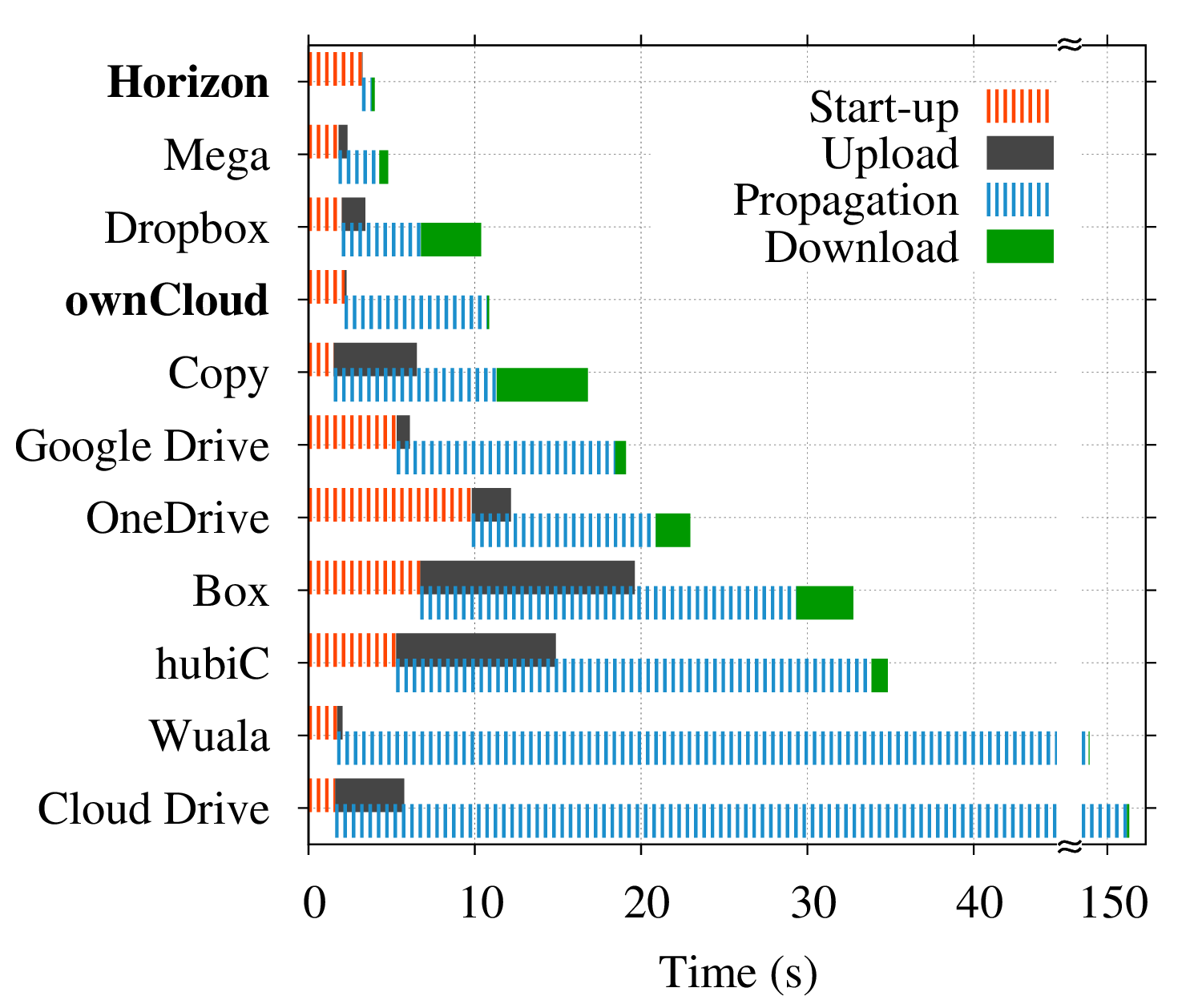 ownCloud takes more than 10s to synchronize 1MB
Wuala and Cloud Drive are severely limited by implementation choices
22
Synchronization Delay
Workload:
Single file, 1MB
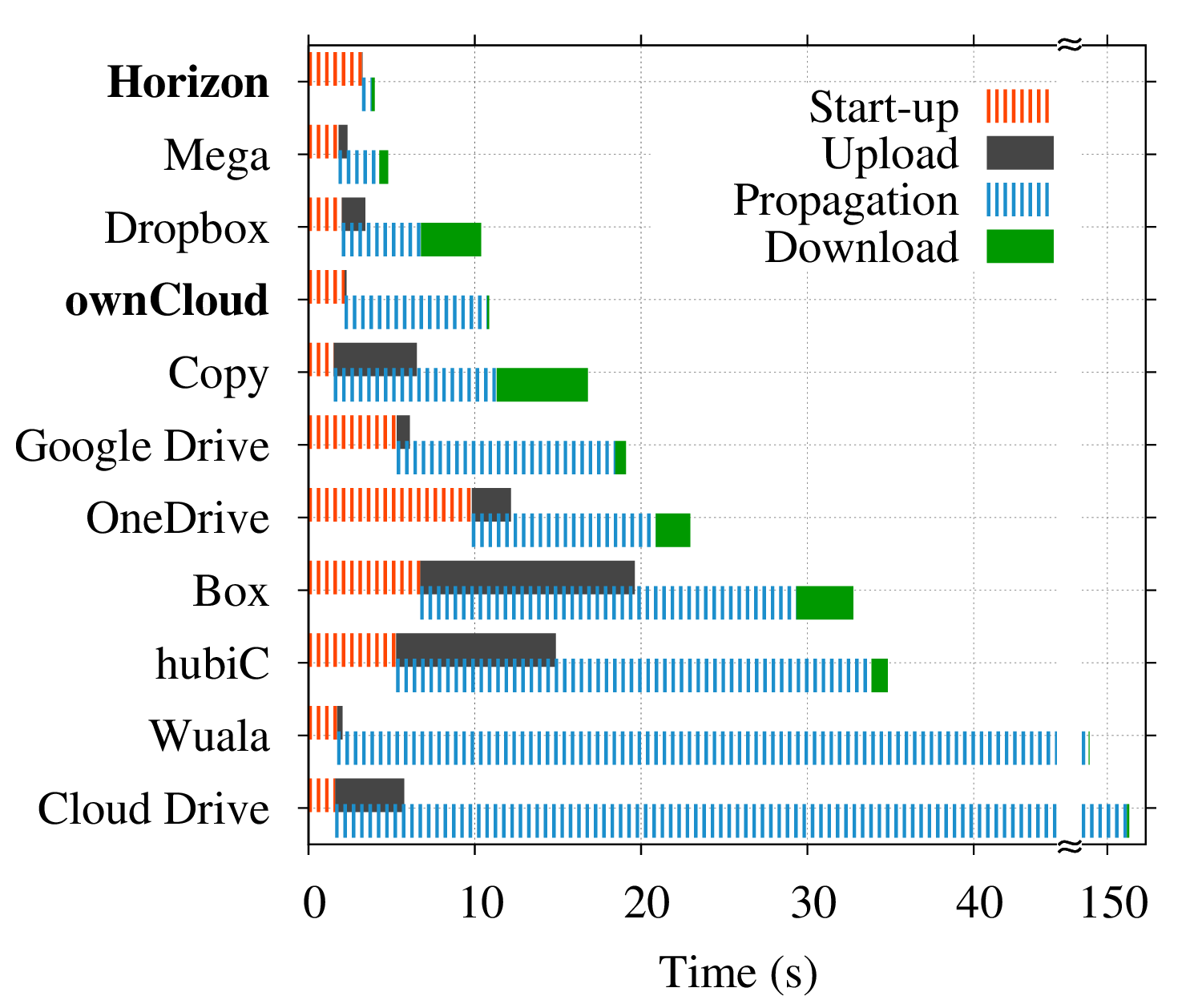 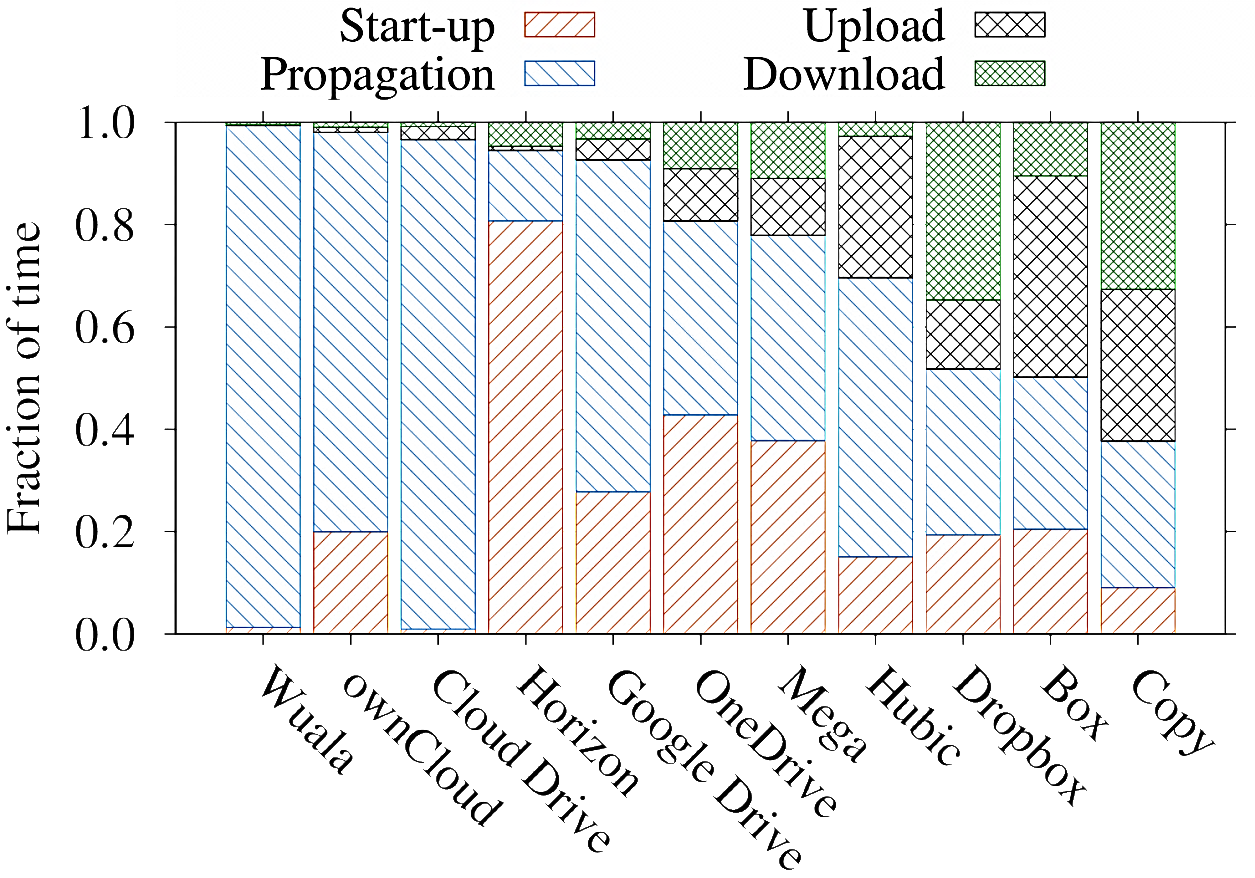 ownCloud takes more than 10s to synchronize 1MB
In 7 cases out of 11, network time accounts for less then 25%
23
Synchronization Delay
Workload:
Single file, 1MB
With 3G connectivity?
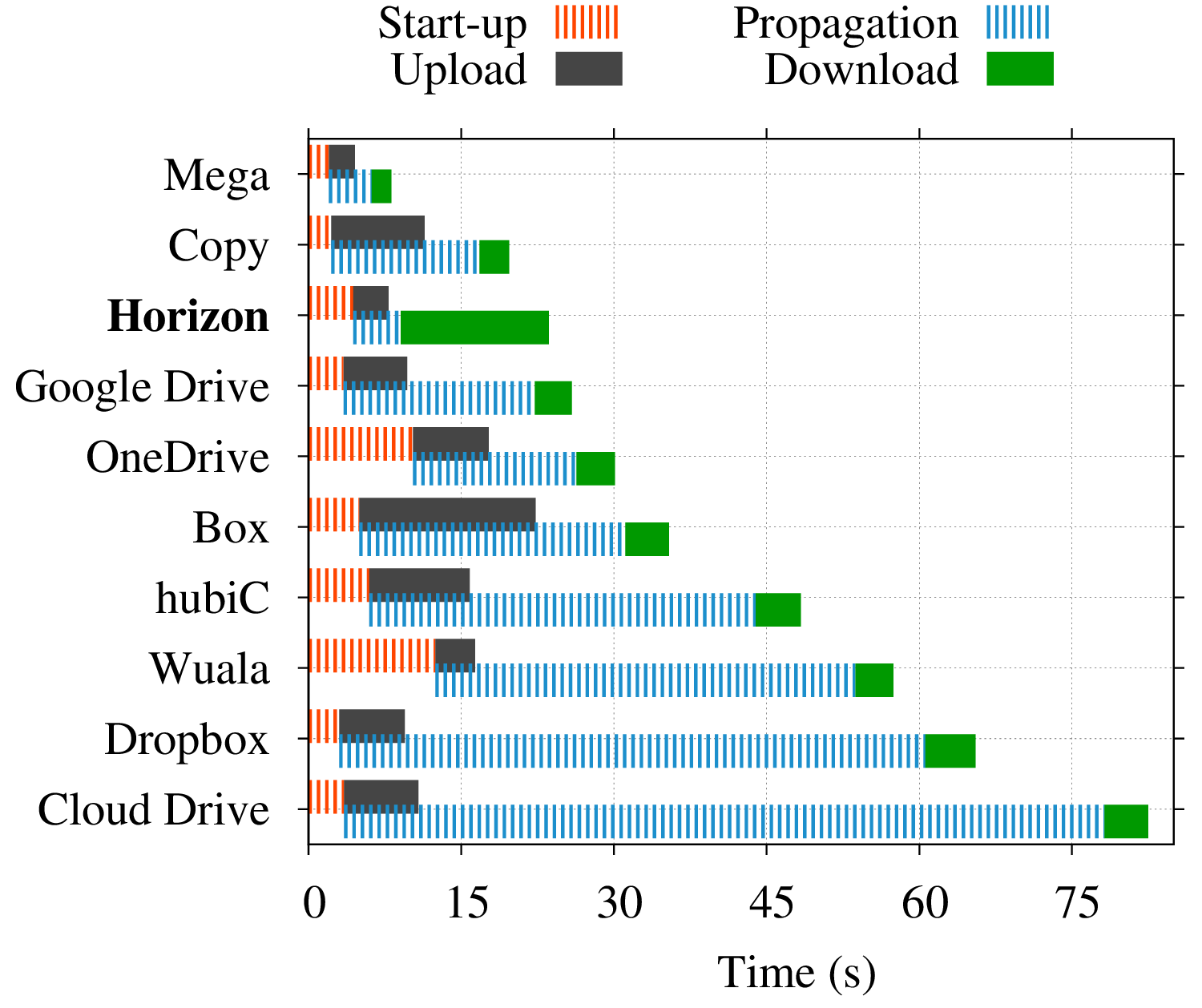 Network transfer time is higher for all services
Synchronization in 24s(<4s with campus network)
24
Synchronization Delay
Workload:
Realistic – 365 Files
194 binary, 171 text
87MB total size
97 files replicas	(5.4MB)
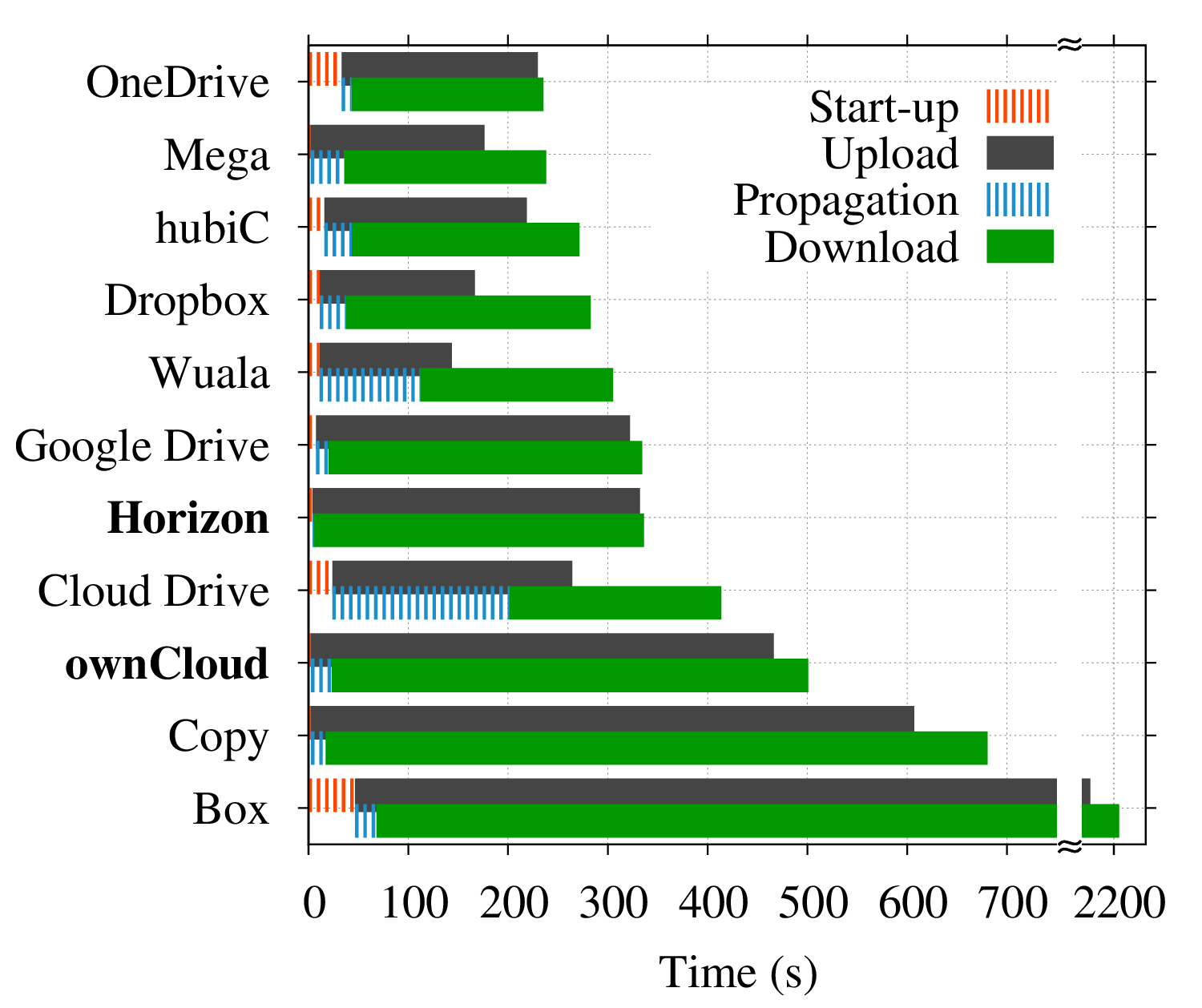 25
Synchronization Delay
Workload:
Realistic – 365 Files
194 binary, 171 text
87MB total size
97 files replicas 	(5.4MB)
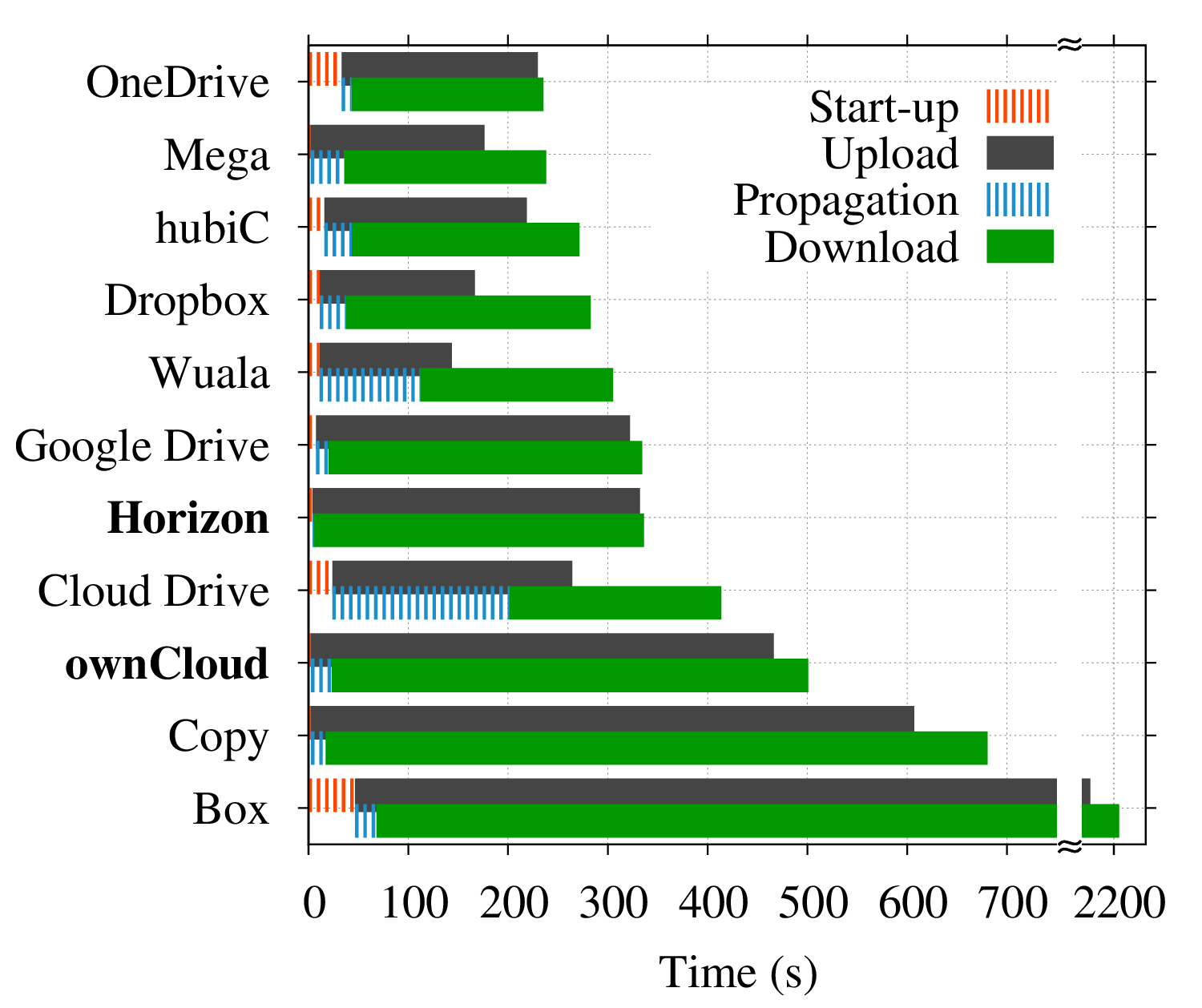 Mega is the most reactive, with very low start-up time
TAKEAWAY

Latency and throughput are key parameters for performance
3G performance tests show worse results
Reactive services can outperform more sophisticated solutions
Poor protocol design strongly penalizes overall performance
Horizon and ownCloud perform poorly with complex workloads
Box requires x10 time compared to best services
5
Conclusions
27
Summary of Benchmark Results
Services with higher latency perform equally well
Local services win benchmarks with small workloads
28
Summary of Benchmark Results
Services with higher latency perform equally well
Concurrent transfers boost performance despite the simple client
Advanced capabilities are a plus with complex workloads
Local services win benchmarks with small workloads
29
Conclusions
Capability effectiveness is dependent on the workload used
Latency and throughput are of key importance, but…
Protocols and client design severely affect synchronization time


Which is the best cloud storage service for your needs?
Prospected usage
Collaborative work (e.g., editing of textual files)
Storage/Sharing of large files (e.g., photos, videos)
Geographic constraints
Latency to the datacenter
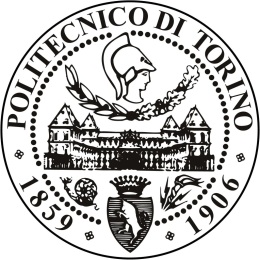 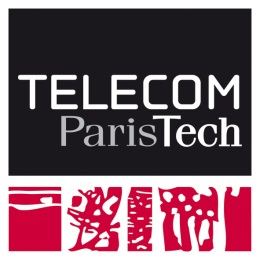 Experiences of Cloud Storage Service Monitoring
Performance Assessment and Comparison
Data and scripts can be downloaded from	http://www.simpleweb.org/wiki/Cloud_benchmarks
enrico.bocchi@polito.it
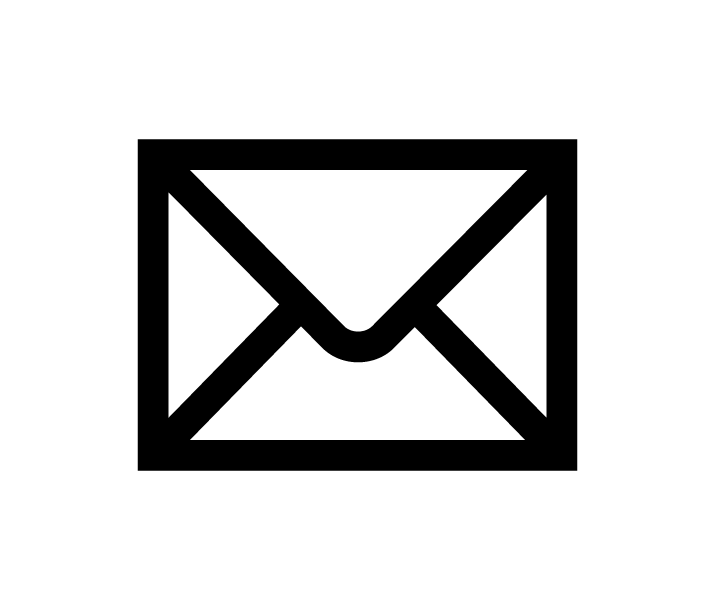 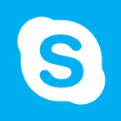 enrico.bocchi